Саттар Ерубаев(1914-1937 г.г )
К 100 летию писателя
Саттар Ерубаев1914-1937 г.г.
Саттар         Ерубаев
Выдающийся сын казахской земли, талантливый писатель, известный журналист, оставил небольшое, но ценное литературное наследие.
В 1930 году Саттар Ерубаев поступил в Ленинградский государственный университет. За хорошую учебу Ерубаев ежегодно удостаивался премии университета.
Роман С.Ерубаева «Мои сверстники» занимает видное место среди произведений 30-х годов, посвященных теме рабочего класса, теме труда. Он был опубликован в 1939 году, уже после смерти писателя, и выдержал несколько изданий.
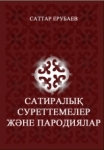 В 1989 году в Туркестане был открыт мемориальный музей, который в 1995 году был преобразован в литературно-культурный музей имени Саттара Ерубаева и памятник.
Школа им. С.Ерубаева
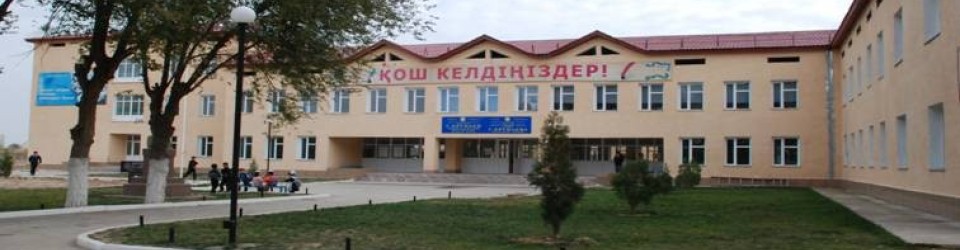